ЕКОЛОГО-НАТУРАЛІСТИЧНИЙ НАПРЯМОК
ВАРЯЗЬКА ЗШ 
І-ІІІ СТУПЕНІВ
2012-2013 н. р.
Реалізовані проекти
Сходинки доброти до природи
Ландшафтний дизайн
Квітковий вернісаж – 2012
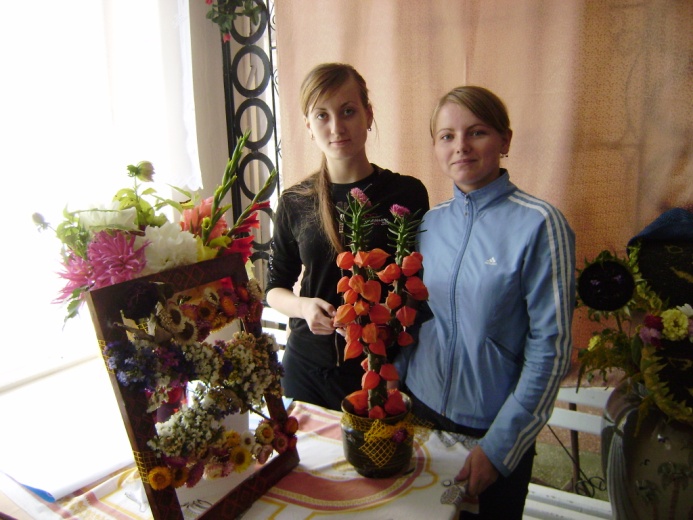 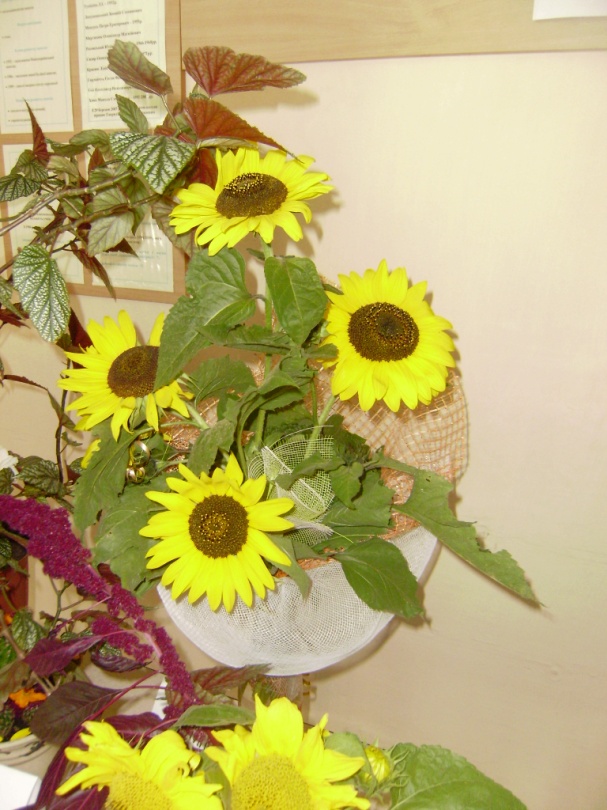 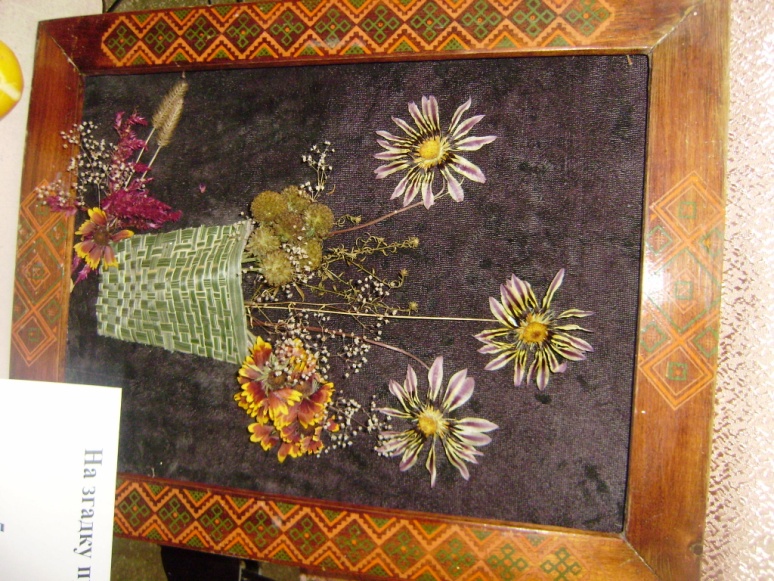 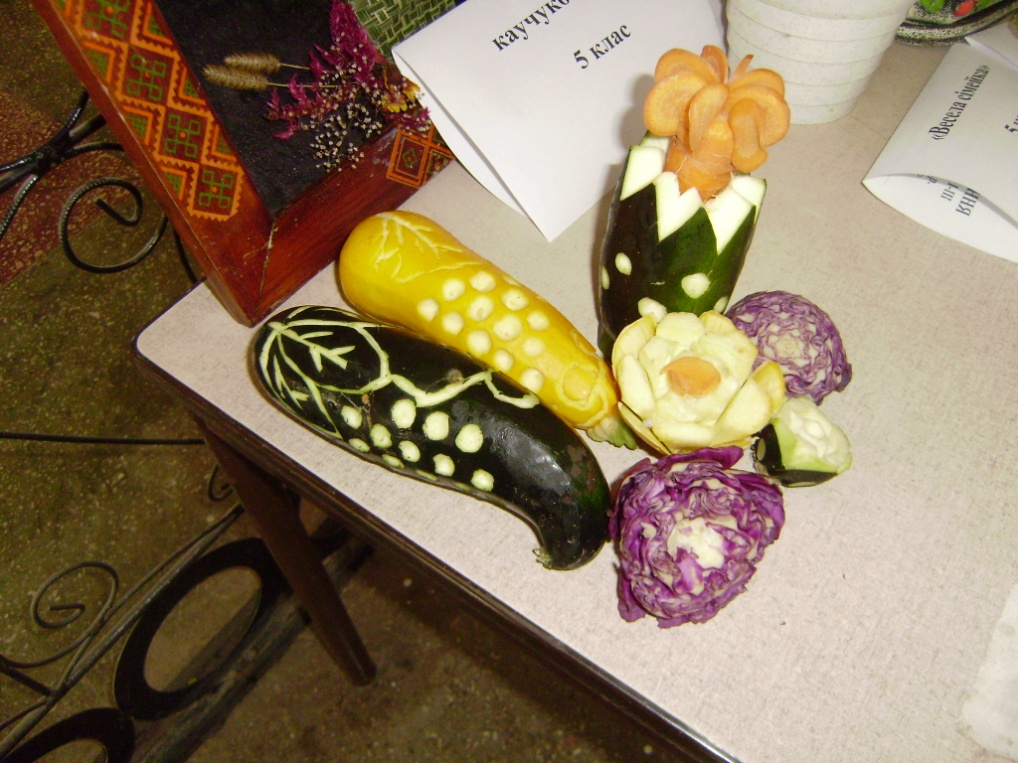 Юний дослідник
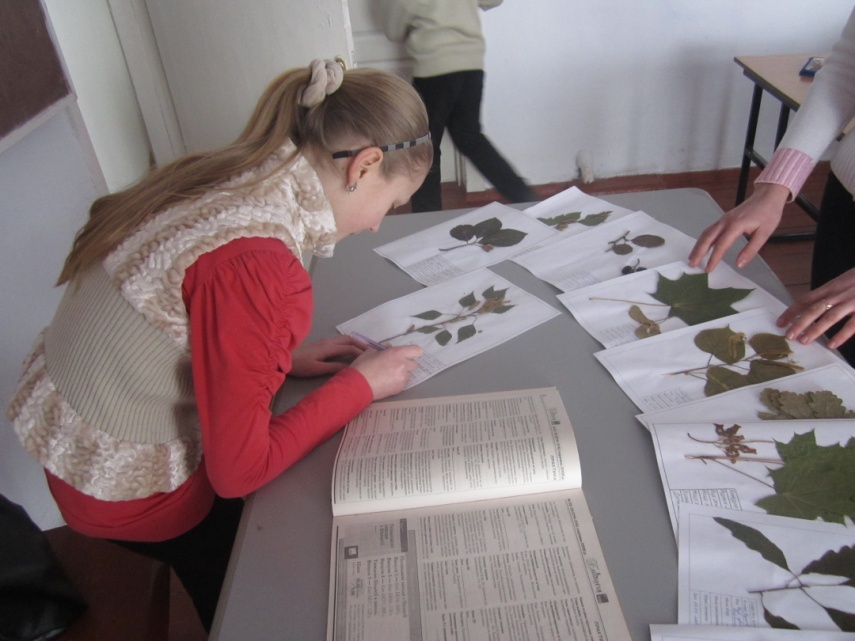 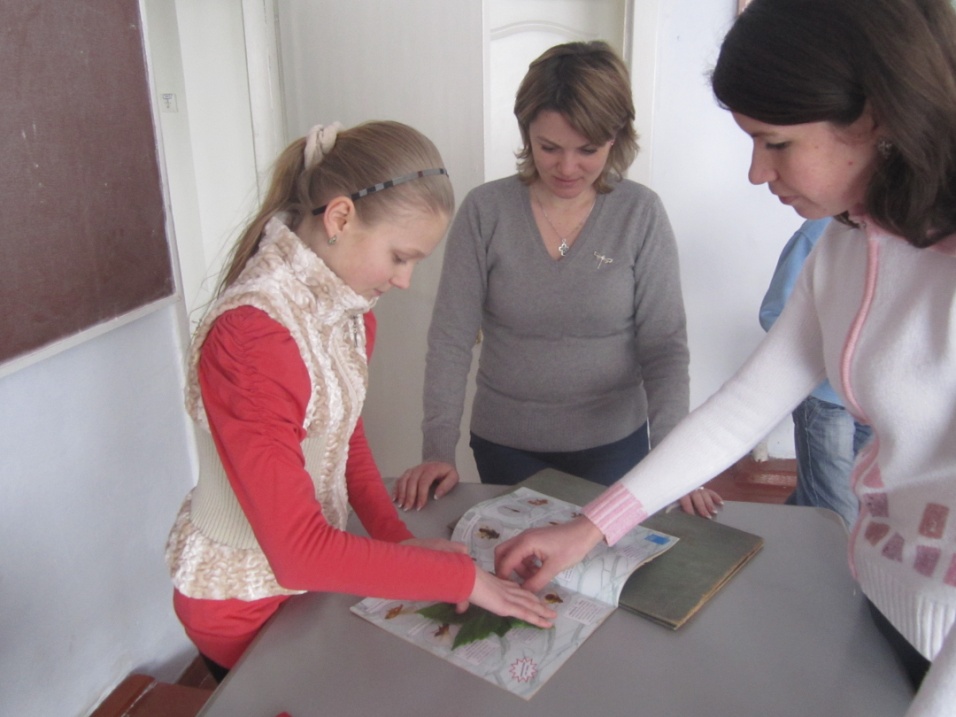 Збережемо ялинки
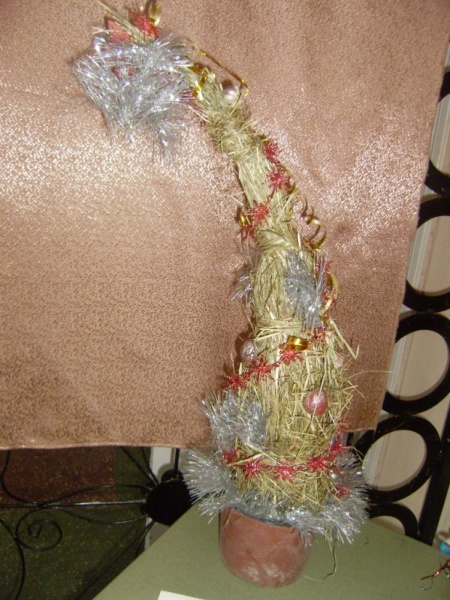 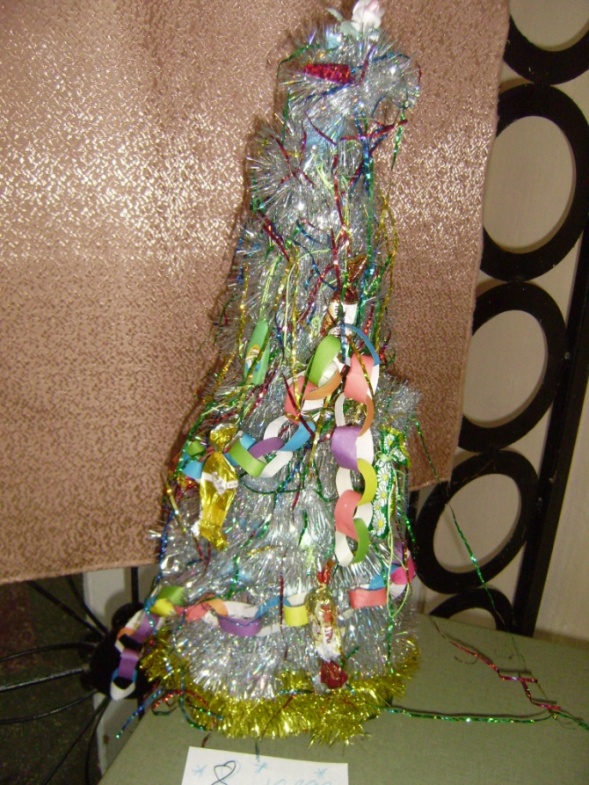 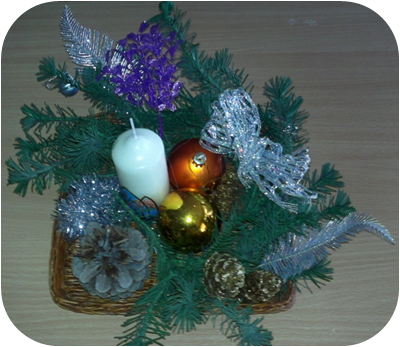 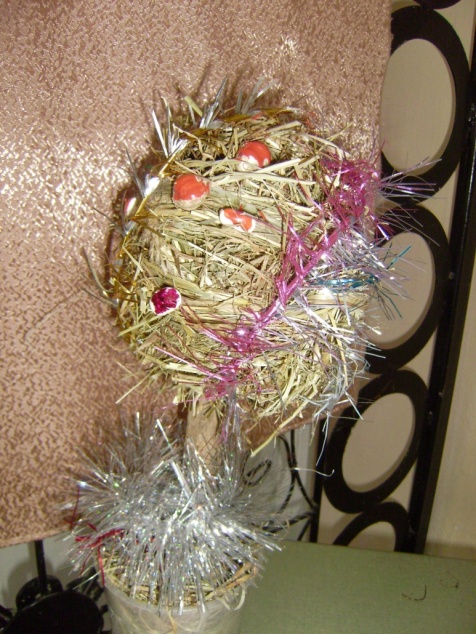 Нагодуй	 пташку
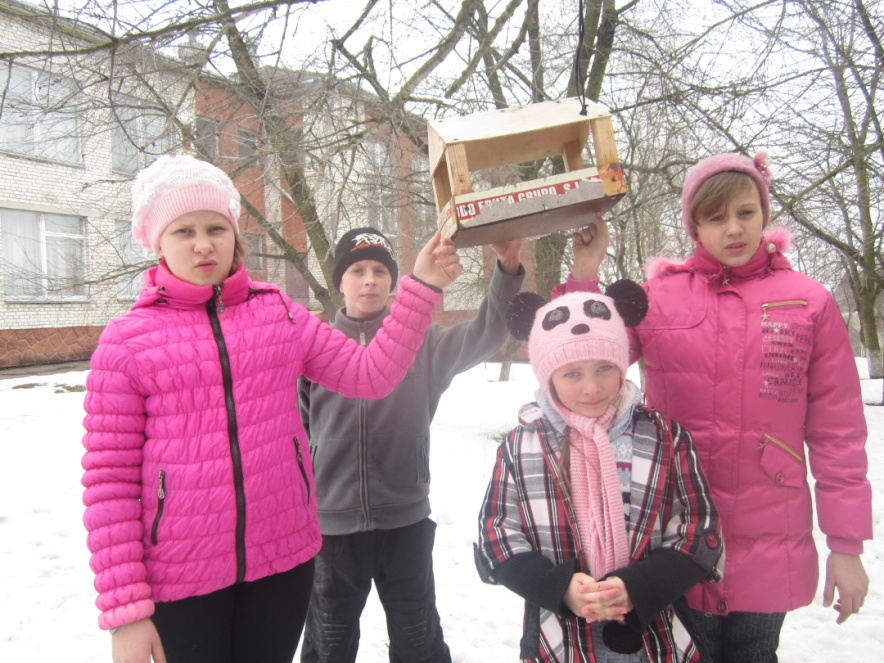 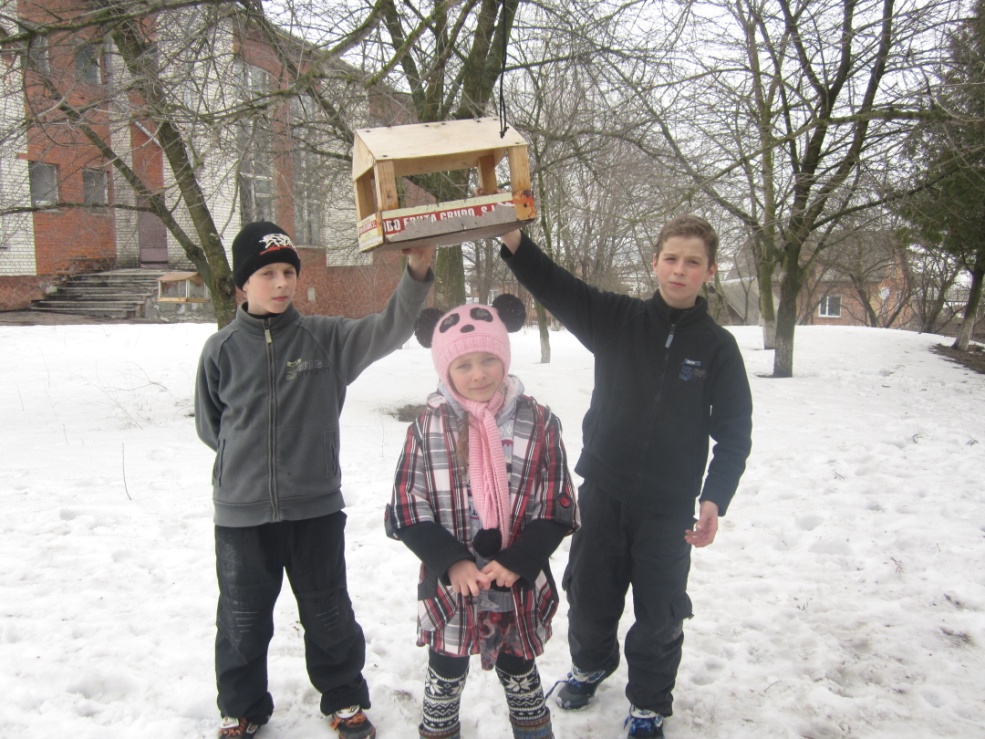 Прибери планету
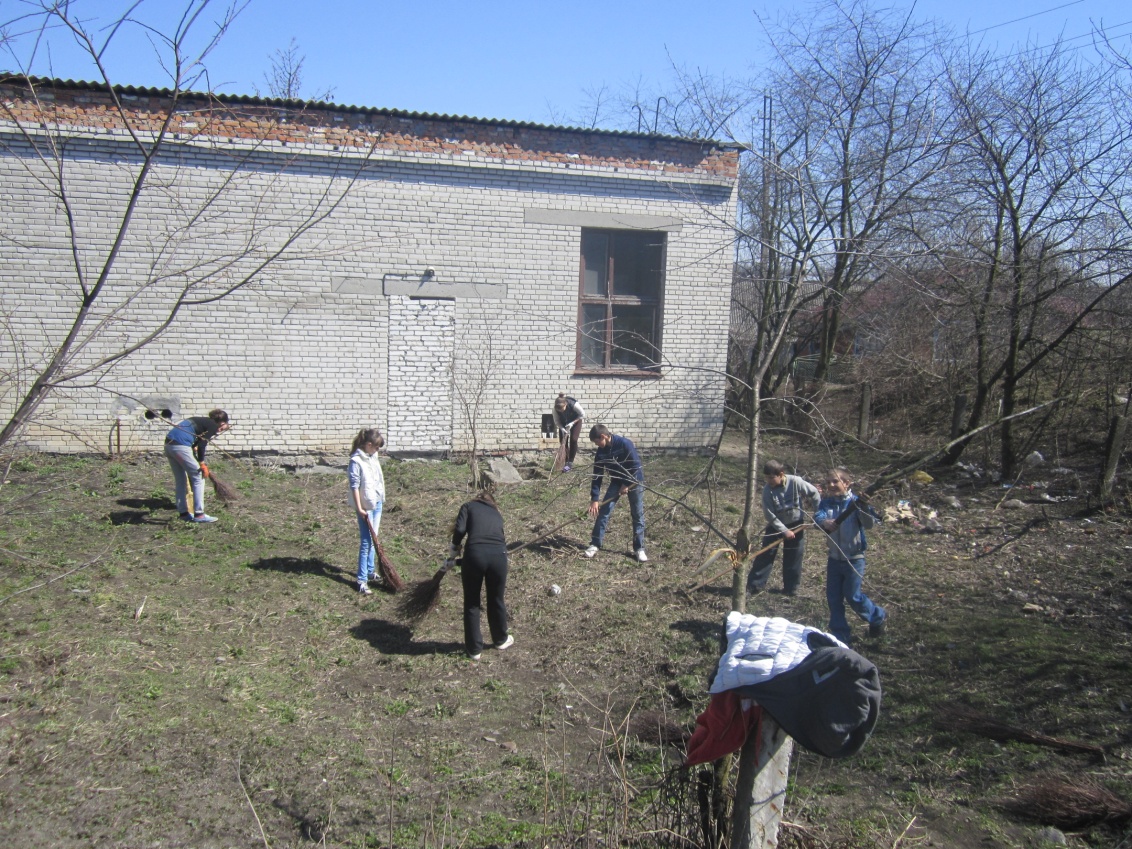 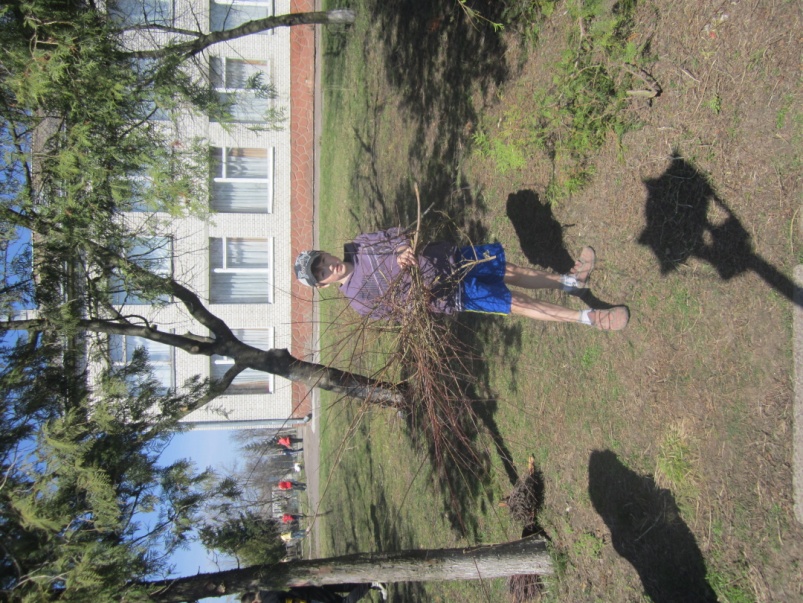 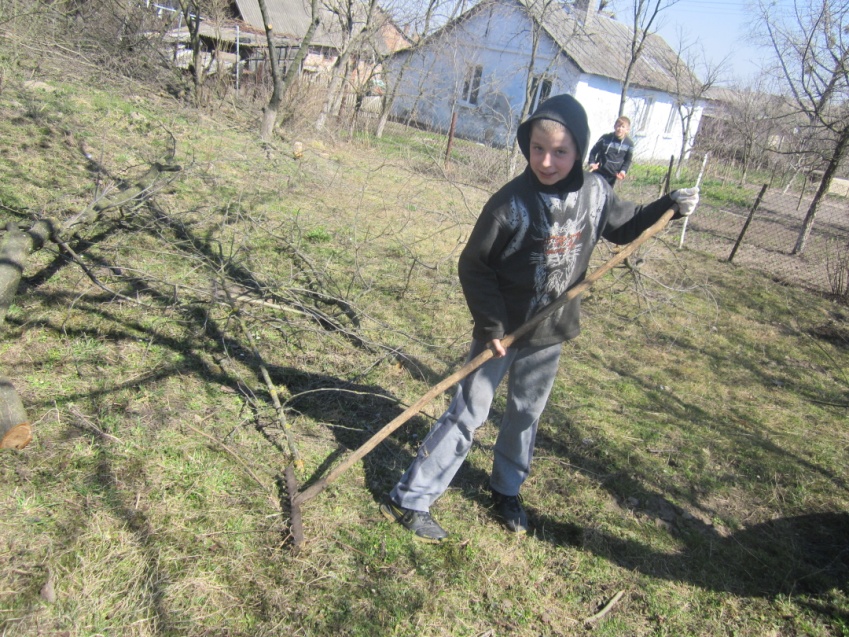 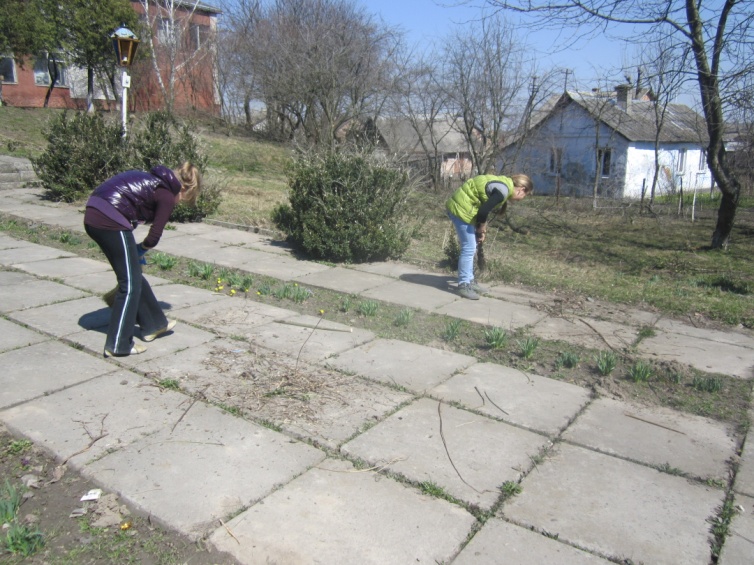 Посади дерево
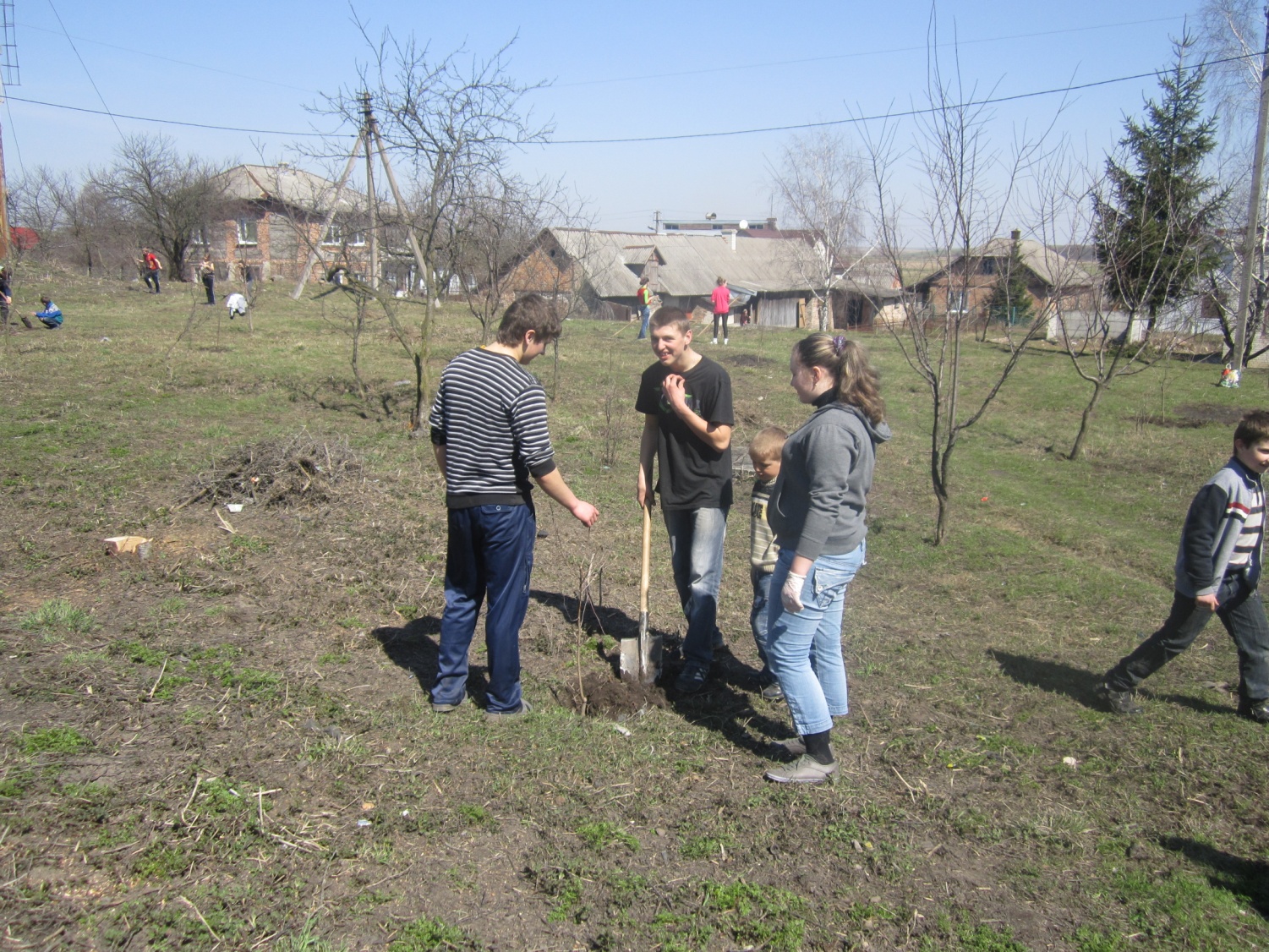 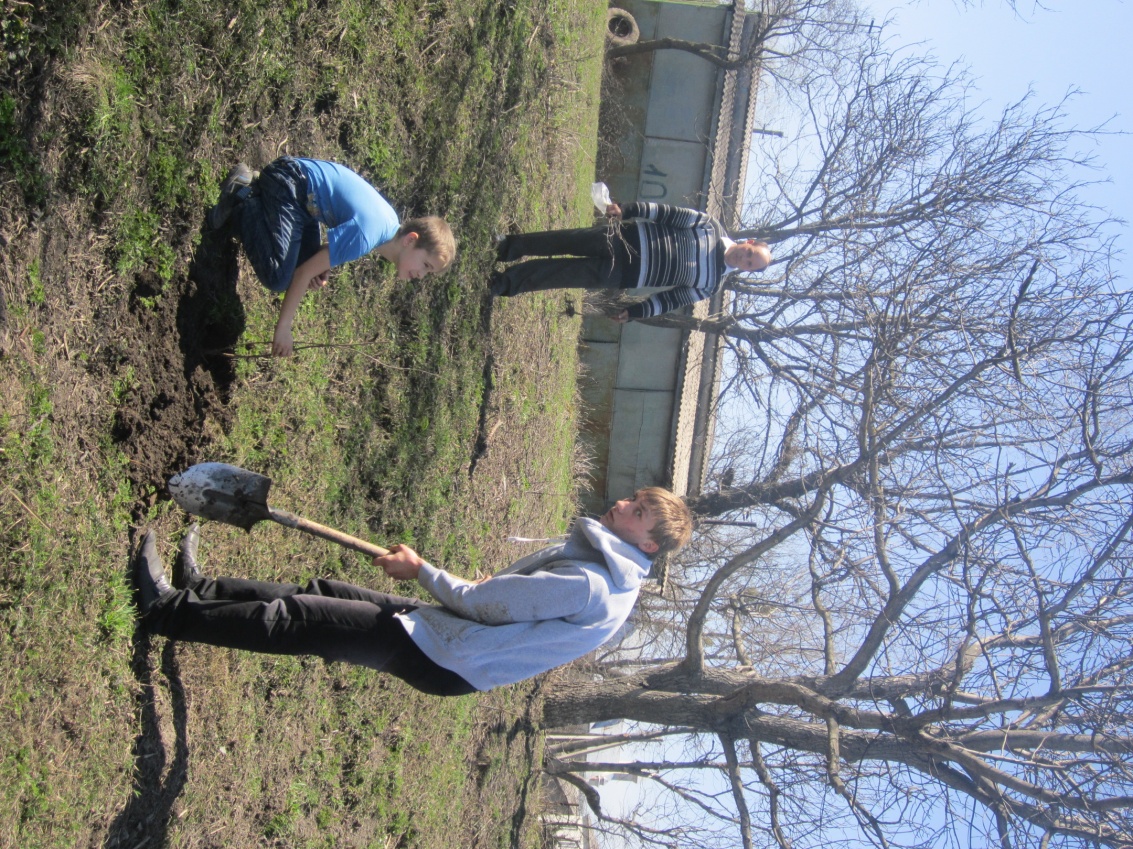 Дотик природи – 2013
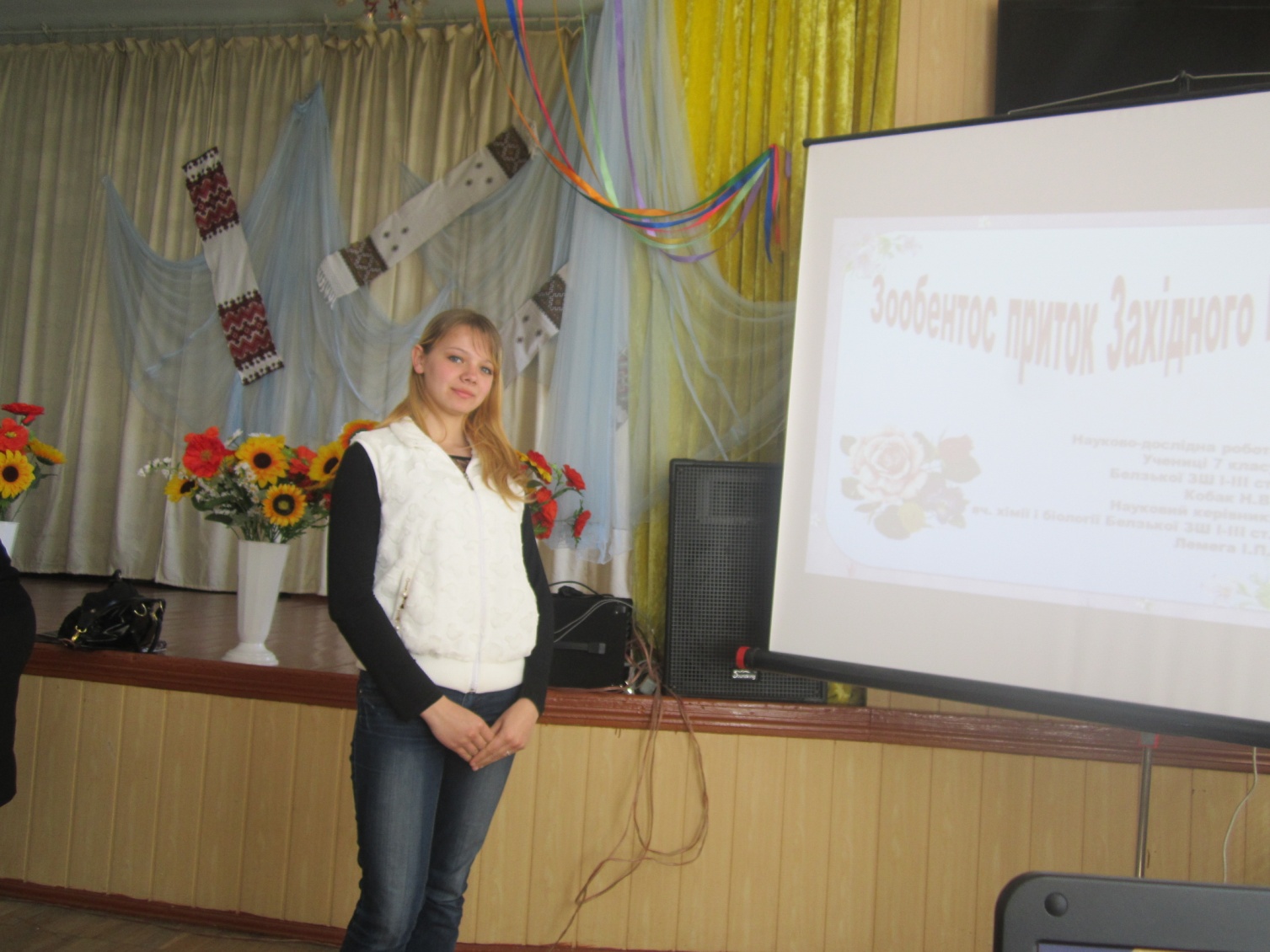 Тиждень «Вчимося заповідати»
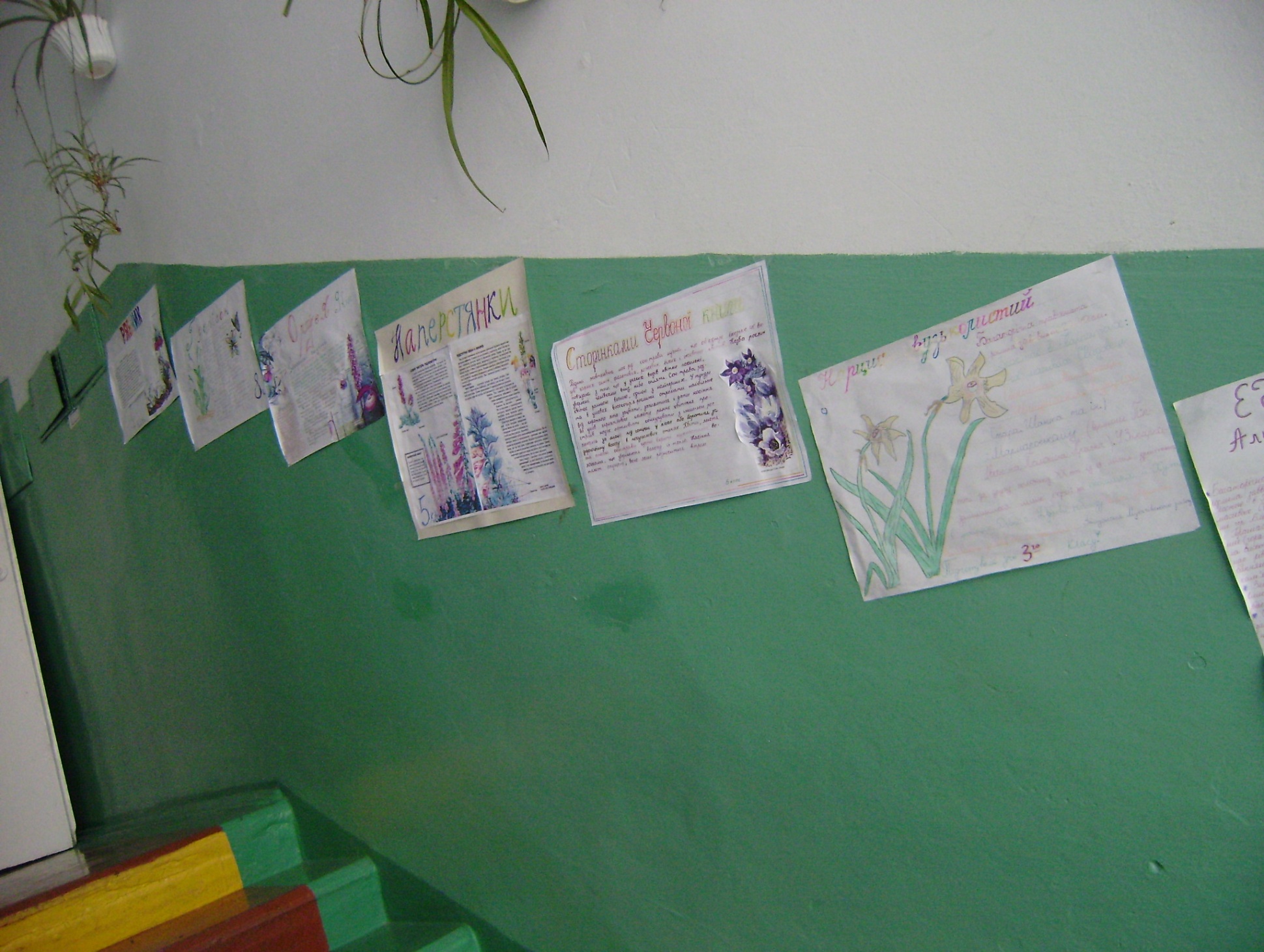 Ландшафтний дизайн
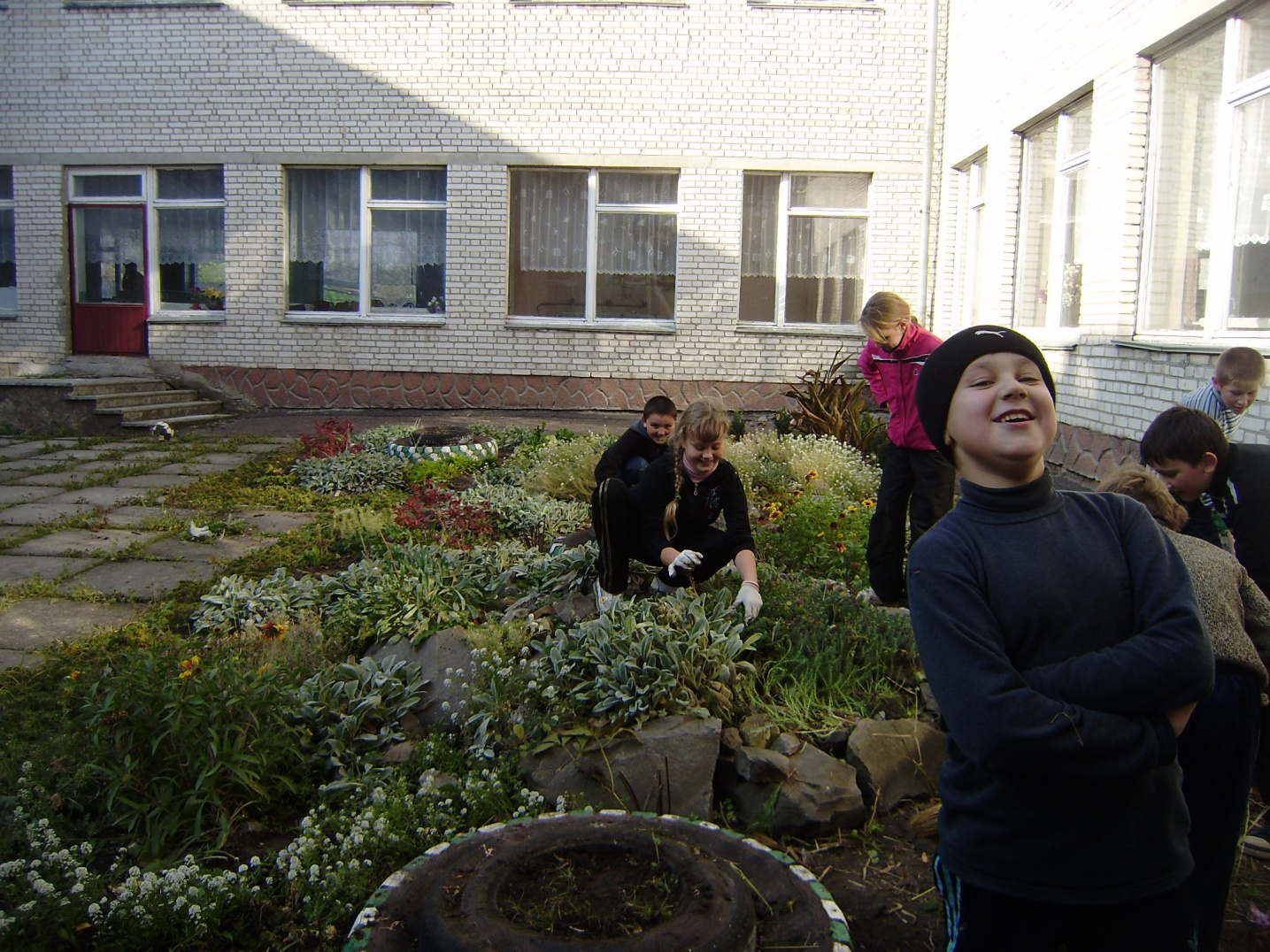 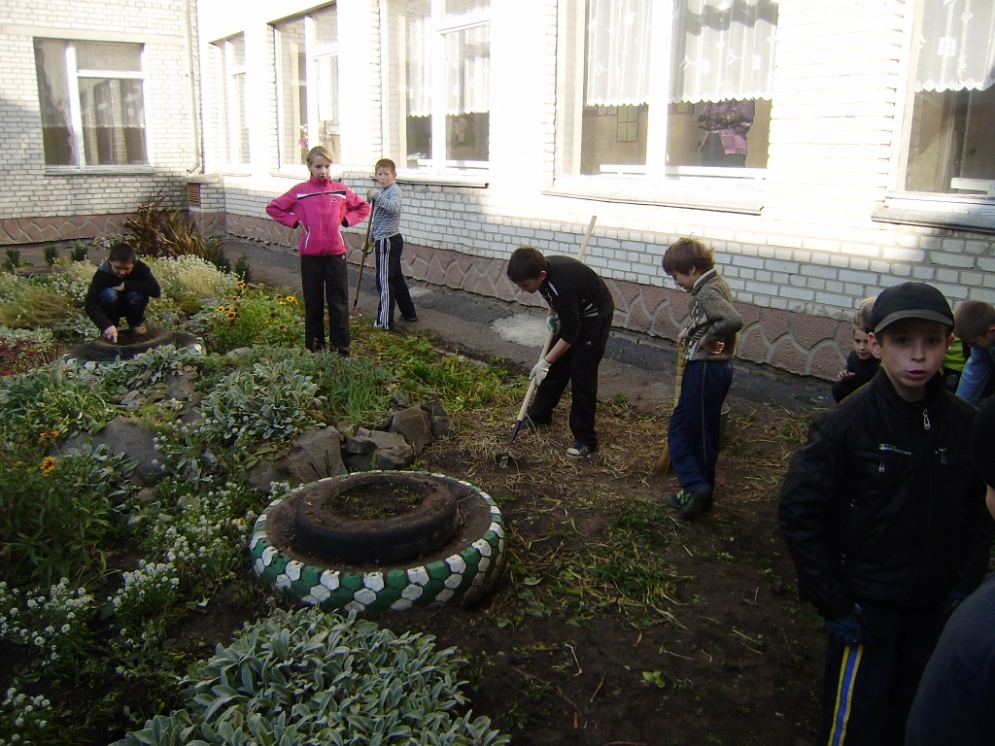 Осіння підготовка
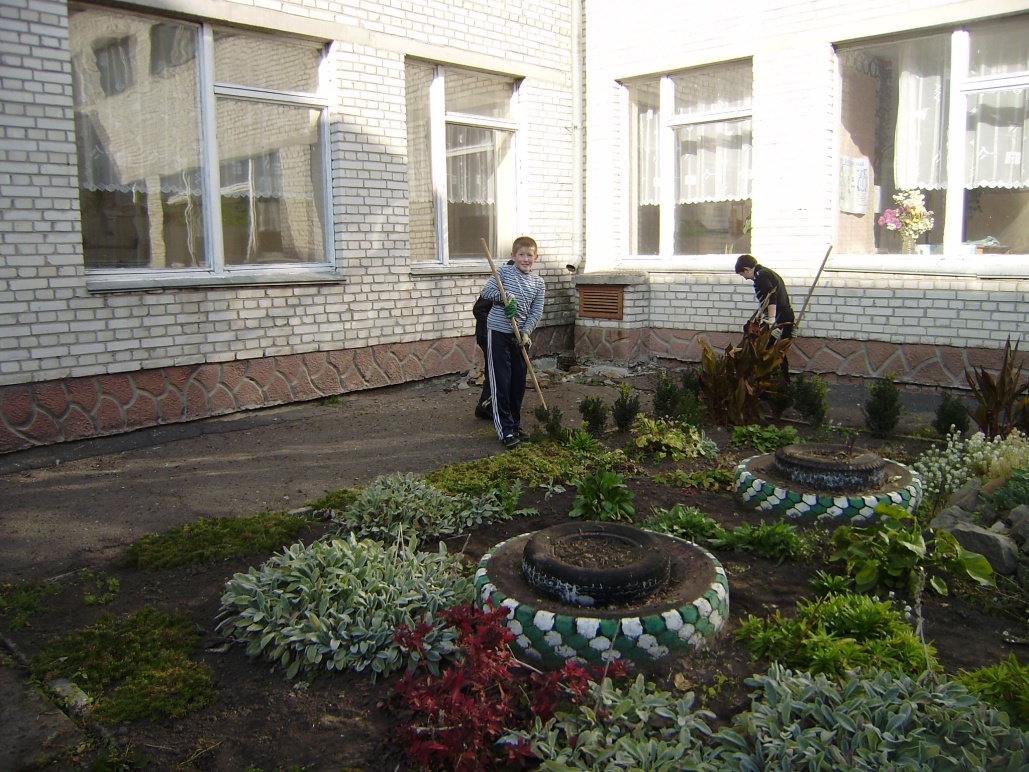 Робота творчої групи
Вивчення природних умов місцевості
Ознайомлення з рекомендаціями щодо створення альпійської гірки
Підбір рослин для альпійської гірки
Посів насіння на розсаду
Підготовчі роботи
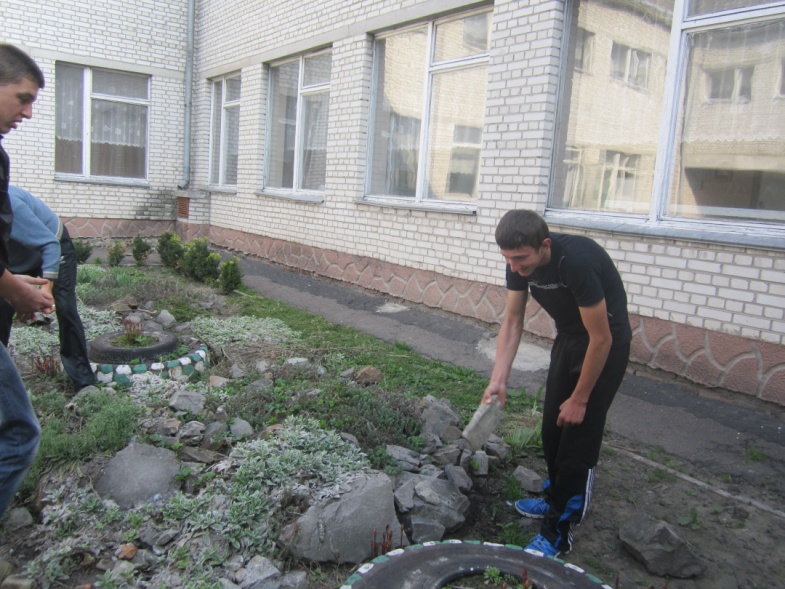 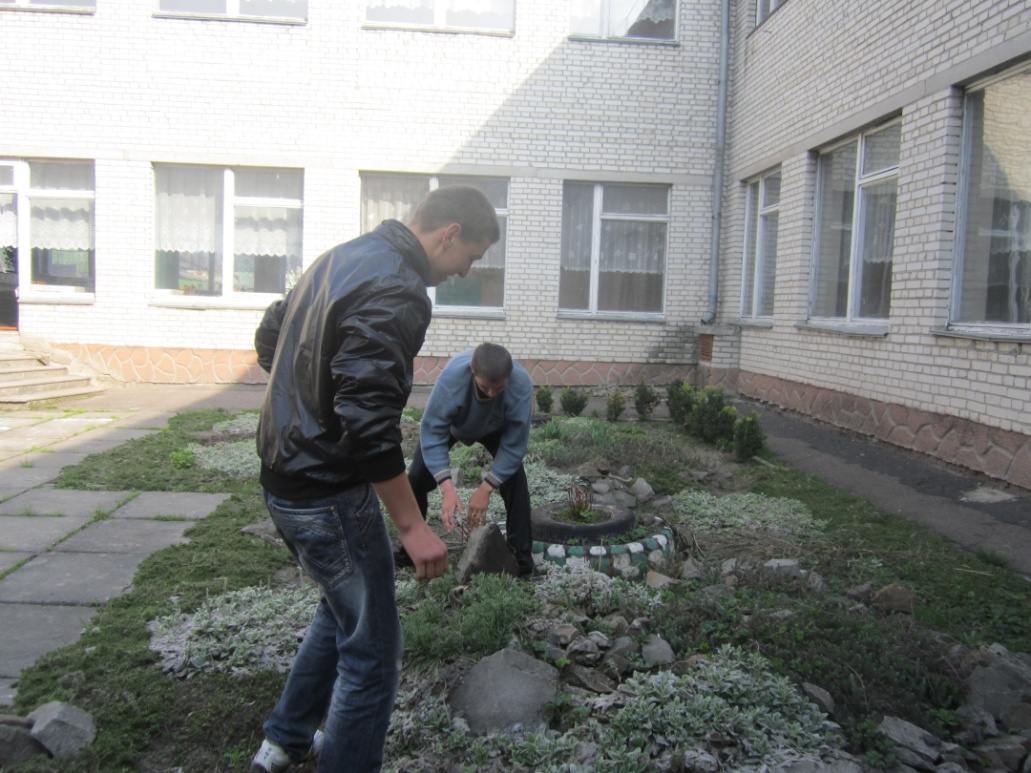 Закладання альпійської гірки
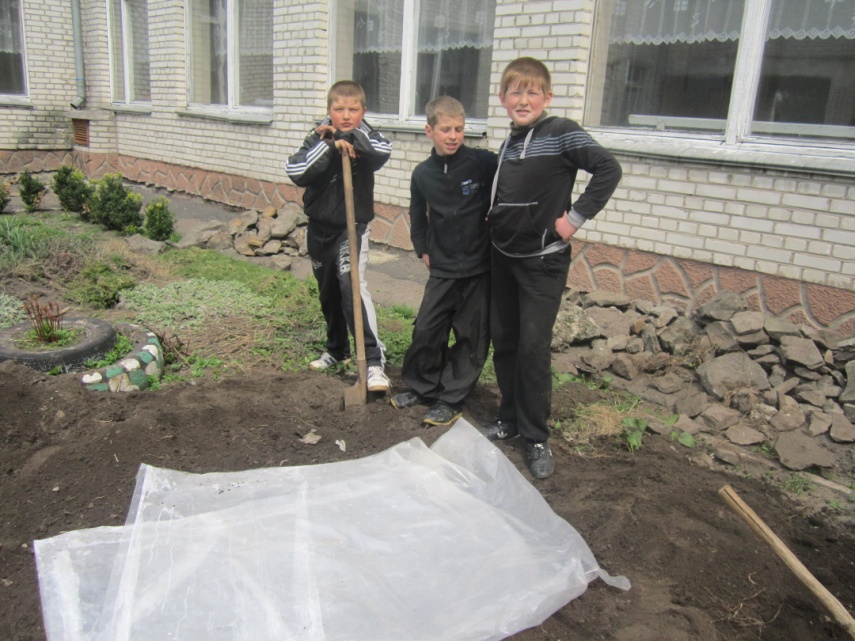 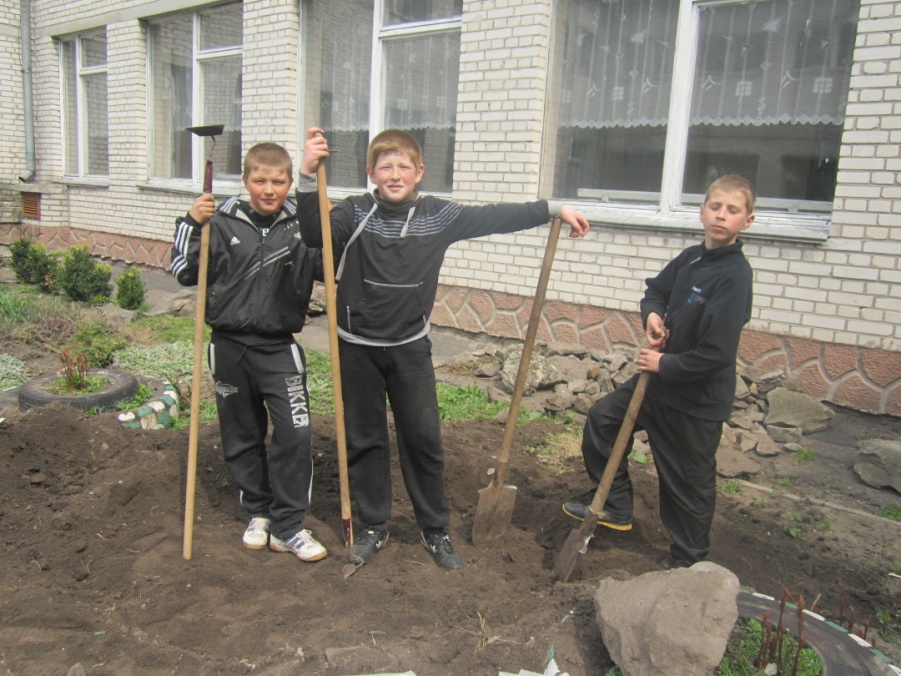 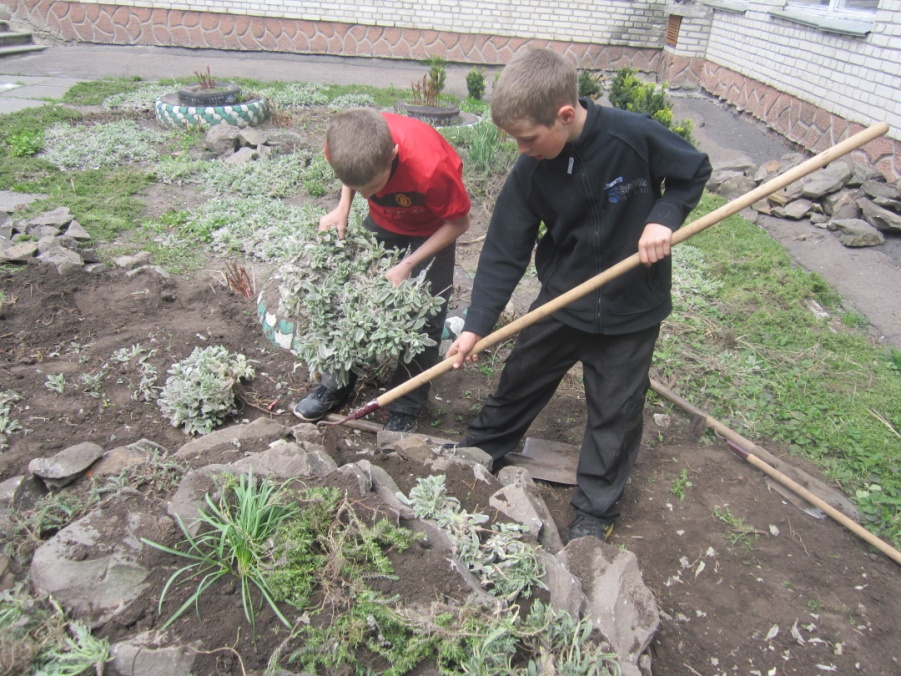 Успіхи
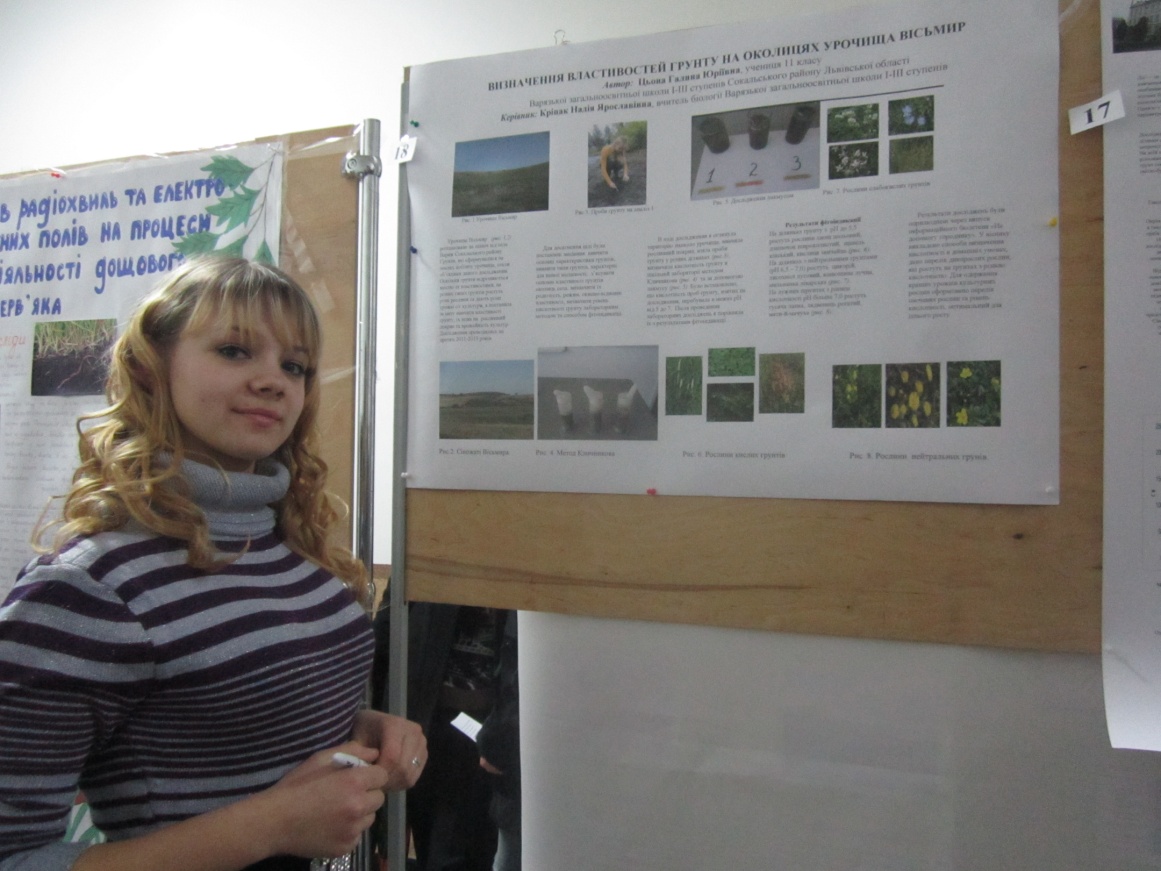 Цьона Галина, 11 клас призер обласної олімпіади з екології
Городецька Анна, 6 клас – переможець обласного конкурсу “Юний дослідник”
Цьона Галина, Городецька Анна – учасники районної конференції “Дотик природи - 2013”
Цьона Галина – призер обласної конференції “Дотик природи - 2013”